1
2
سوف يحدث دائما، كما حدث في الماضي، أن يساعد تنظيم الأسرة في إنقاذ حياة عدد لا يحصى من النساء والأطفال، بالإضافة إلي التخفيف من حدة الفقر، والحد من الضغط المتزايد على البيئة المحيطة، وجعل الأسر أكثر قدرة على توفير الطعام والكساء وتعليم أطفالهم.
3
الغرض من الجلسة التدريبية
إمداد مقدمي الخدمة بالمفاهيم والمعلومات الأساسية ذات الصلة ببرامج تنظيم الأسرة
4
أهداف الجلسة التدريبية
التعرف علي ومناقشة الوضع السكاني في مصر
التعرف علي بعض منهجيات السيطرة علي النمو السكاني
وصف فوائد تطبيق برامج تنظيم الأسرة
استعراض الاحتياجات غير الملباة لتنظيم الأسرة
استعراض الموقف الحالي من استخدام وسائل تنظيم الأسرة
التعرف علي بعض المفاهيم الإكلينيكية المتعلقة بخدمات تنظيم الأسرة
5
الوضع السكاني في مصر
6
أنماط التغير السكاني في دول مختلفة
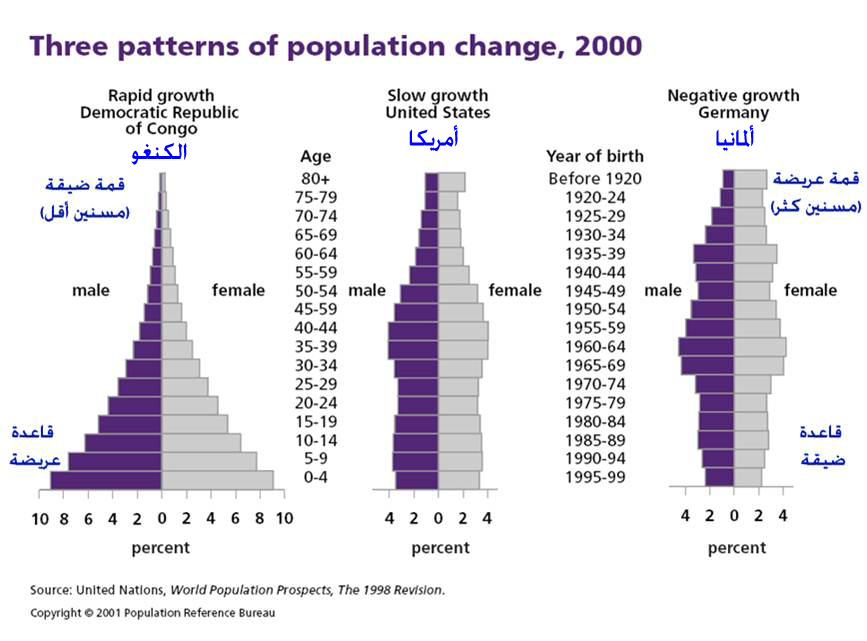 7
الهرم السكاني  لإجمالي الجمهورية – تعداد  2006
قاعدة الهرم عريضة لارتفاع نسبة المواليد وقمة الهرم ضيقة لانخفاض نسبة المسنين.
يلاحظ هنا أيضا ظاهرة استثنائية تتمثل في البروز* المقابل للفئات العمرية 15-25   سنة بسبب زيادة المواليد التالية لحرب 1973, ولها ما يقابلها فى الغرب الظاهرة المسماة الازدهار الطفولي  (Baby Boom) التي حدثت بعد الحرب العالمية الثانية.
* هذا البروز منسوب إلي العدد الكبير من الشباب والمراهقين من مواليد أواخر السبعينات وأوائل الثمانينات نتيجة الزيجات الكثيرة التي حدثت بعد حالة الازدهار التي تلت حرب 1973.
8
المشكلة السكانية
تعد الزيادة المستمرة في عدد السكان إحدى المشكلات الضخمة التي تؤرق شعوب الدول النامية، ومن بينها مصر. وهذه المشكلة هي سبب مباشر أو غير مباشر في أية مشاكل أخرى قد تحدث للإنسان.

 فالتزايد الآخذ في التصاعد للسكان يلتهم أية تطورات تحدث من حولنا في البيئة في مختلف المجالات (صناعية، غذائية، تجارية، تعليمية، اجتماعية..) هذا بالإضافة إلي ضعف معدلات الإنتاج وعدم تناسبها مع معدلات الاستهلاك الضخمة, علاوة علي التوزيع السكاني غير المتوازن.
9
أبعاد المشكلة السكانية في مصر
المشكلة السكانية في مصر ذات ثلاثة أبعاد:

الزيادة السكانية المطردة, وتتمثل في ارتفاع معدل النمو السكاني السنوي ومعدل الخصوبة الكلي, وانخفاض معدل الوفيات بشكل عام
	
(عام 2008 بلغ معدل المواليد 27.3 في الألف, ومعدل الخصوبة 3 أطفال لكل سيدة, ومعدل الوفيات 6.1 في الألف؛ كما وصل معدل النمو السكاني في 2009  إلي 21 في الألف أي 2.1%) 

تدنى بعض الخصائص السكانية, كارتفاع نسبة الفقر ومعدل الأمية

10
3)  عدم التوازن في التوزيع الجغرافي للسكان
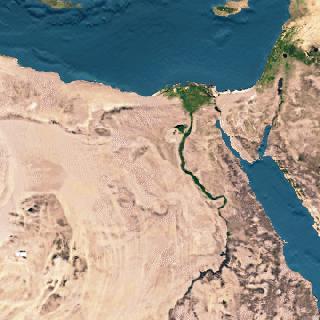 11
منهجيات السيطرة علي النمو السكاني
تبنى المجتمع الدولى عدة منهجيات لخفض الخصوبة, سواء بشكل مباشر من خلال توفير خدمات تنظيم الأسرة؛ أو بشكل غير مباشر عن طريق:
التركيز على التنمية  على أمل أن تنخفض الخصوبة من تلقاء نفسها مثلما حدث فى الدول المتقدمة. وهذه التنمية بدورها تساعد على خروج المرأة للعمل, مثلا, مما يؤدي إلى خفض الخصوبة

12
خلق ظروف تشجع الأفراد والأسر على خفض الخصوبة, مثل تحسين المستوى الصحى مما يؤدى إلى خفض معدلات وفيات الأطفال - الأمر الذي يساعد الأزواج على عدم التفكير فى تعويض من يموت من أطفالهم
سن القوانين مثل رفع السن عند الزواج، أو تقديم حوافز لخفض الخصوبة أو تقديم عقوبات لإنجاب عدد معين من الأفراد
ومازال المنهج الأهم والذى يتميز بالأثر المباشر هو التطبيق الفعال لبرامج تنظيم الأسرة
13
أهمية تنظيم الأسرة
14
لماذا تنظيم الأسرة؟
يقدم تنظيم الأسرة للمرأة والأسرة البدائل والخيارات المتاحة لأسلوب حياة أفضل, حيث يتيح:

القدرة على تحديد عدد الأطفال والمباعدة بين الولادات بحرية ومسئولية
الحماية من الحمل غير المخطط
إمكانية حصول المرأة على فرص أفضل لمواصلة التعليم أو العمل
15
تنظيم الأسرة ينقذ حياة الأمهات
تنظيم الأسرة له تأثير كبير على معدل وفيات الأمهات.

ينقذ تنظيم الأسرة حياة الأمهات عن طريق:
الحد من عدد الولادات
المباعدة بين مرات الحمل
الحد من حالات الحمل في سن صغيرة جدا أو فى مراحل الإنجاب المتأخرة
16
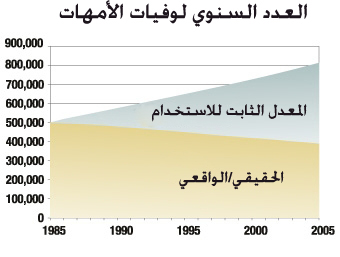 يوضح الرسم البياني أعلاه أنه كان من المتوقع حدوث 3.8 مليون (32٪) حالة وفيات أمهات إضافية من عام 1985حتى عام 2005 إذا لم يكن هناك أي زيادة في استخدام تنظيم الأسرة منذ عام 1985.
17
وفيات الأمهات في جميع أنحاء العالم
Maternal deaths per 100,000 Live Births
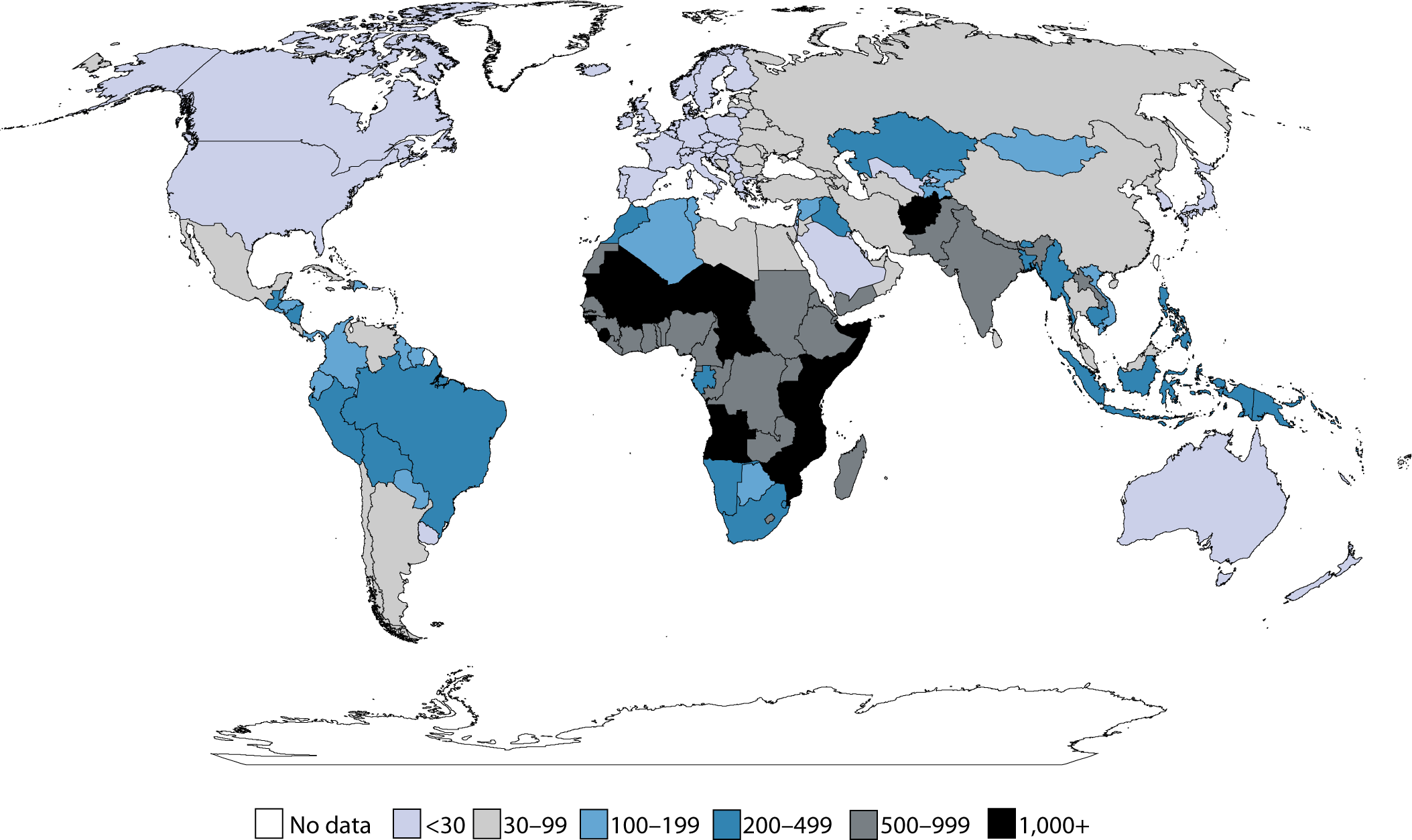 Source: WHO, UNICEF, and UNFPA, Maternal Mortality in 2000: 
Estimates Developed by WHO, UNICEF, and UNFPA, 2004.
[Speaker Notes: Women worldwide are having fewer children in their lifetimes, from an average of five children born per woman in the 1950s to below three in 2000. 
All of the most recent projections put forth by the UN assume that levels of childbearing will continue to decline in the next century.]
18
ماذا تقدم وزارة الصحة والسكان لإنقاذ حياة الأمهات
توفير معلومات صحية لتمكين كل فرد من اتخاذ قرارات سليمة بشأن صحته
توفير طعوم أو لقاحات للوقاية من كثير من الأمراض, ومنها التيتانوس والحصبة والسل والحصبة الألمانية والإلتهاب الكبدي
تقديم الرعاية أثناء الحمل كي تساعد المرأة على اكتشاف المشكلات التي تواجهها أو تواجه جنينها قبل ولادته ومعالجتها

19
تقديم خدمات تنظيم الأسرة للوقاية من الحمل غير المرغوب فيه
توفير الوقاية والعلاج لعدوي الجهاز الإنجابي لجميع السيدات فى سن الإنجاب
تعليم السيدات أساليب اكتشاف المشكلات مبكراً أثناء الحمل والولادة وبعد الولادة
إحالة السيدات اللاتي واجهن أو يواجهن حاليا صعوبات في الحمل إلى المستشفى

20
تعليم الدايات أساليب الوقاية من الإلتهابات ومراقبة علامات الخطر أثناء الحمل والولادة ومعالجتها
تشجيع السيدات على الإرضاع من الثدي لمدة عامين على الأقل
إتاحة الفحوص المعملية للمساعدة في اكتشاف المشكلات ومعالجتها، مثل فقر الدم  (الأنيميا) وضغط الدم المرتفع
21
تنظيم الأسرة ينقذ حياة الأطفال
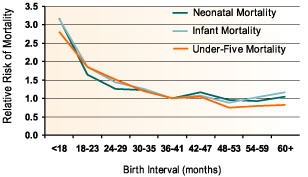 يتضح من الرسم البياني أن وفيات حديثي الولادة والرضع والأطفال دون الخامسة من العمر تنخفض مع زيادة فترة المباعدة بين الولادات.
22
العوائد التي حققها البرنامج القومي لتنظيم الأسرة(1980 - 2005)
التكلفة الإجمالية المقدرة للبرنامج القومي لتنظيم الأسرة، خلال فترة الدراسة، تصل إلى حوالي 2,4 ألف مليون جنيه.
النتائج:
تناقص الزيادة في أعدد السكان بحوالي 12 مليون نسمة
 انخفاض أعداد الوفيات للرضع بحوالى  3 مليون
انخفاض أعداد وفيات الأطفال أقل من خمس سنوات (حوالي 6مليون طفل)
انخفاض وفيات الأمهات بحوالي 17,000
قدرت الوفورات التي حققتها هذه النتائج بحوالي 45,8 ألف مليون جنيه نتيجة لانخفاض متطلبات الإنفاق على صحة الأطفال والتعليم ودعم الغذاء.
[Speaker Notes: If we add up the cumulative savings for the three sectors over the 25 year period we arrive at a figure of LE 45,919 million in cost savings. This exceeds by far the LE 2,402 spent on the family planning program during that same period.]
23
بعض التعريفات الخاصة بتنظيم الأسرة
24
تنظيم الأسرة
هو عمل أو جهد واع ومنظم وحر يقوم  به الأزواج لتنظيم الخصوبة أو التحكم فيها إما بتأخير أو المباعدة أو الحد من عدد الولادات.
25
برنامج تنظيم الأسرة
هو برنامج عمل منظم لتوفير معلومات وخدمات تنظيم الأسرة للمجتمع المستهدف على أساس حرية الأفراد, وذلك بهدف خفض الخصوبة وتحسين الصحة العامة.
26
أسس برنامج تنظيم الأسرة الجيد
أن يلبى الاحتياجات الفعلية للمجتمعات المستهدفة
أن يصمم بحيث يجد الأزواج الذين يرغبون فى تنظيم أسرهم الوسائل الجيدة التي تساعد علي تحقيق ذلك
أن يساعد الأزواج على فهم تبعات استخدام أى من وسائل تنظيم الأسرة على أنفسهم, وبالتالى يكونوا مدركين لكل مميزات وعيوب اختياراتهم لممارسة تنظيم الأسرة

27
أن يقدم النصائح والخدمات بشكل يتناسب مع قيم المجتمعات المستهدفة
أن تتميز وسائل تنظيم الأسرة المطروحة للأزواج بأقل قدر ممكن من الآثار الجانبية المحتملة, وأن يكون الدعم متاحا للسيدات المستخدمات بشكل مستمر
أن تقدم خدمات تنظيم الأسرة بشكل متكامل مع خدمات الصحة الإنجابية, مثل الرعاية أثناء الحمل وبعد الحمل والإجهاض, والتطعيم ضد التيتانوس للأم والطفل
3 %تباعد                     

       6 %                    تحديد
28
الاحتياجات غير الملباة للسيدات
ترغب أكثر من 100 مليون امرأة في البلدان الأقل نموا في تجنب الحمل، ولكن لا يستخدمن أيا من وسائل تنظيم الأسرة لأسباب متنوعة. ويوصف هذا الوضع بالاحتياجات غير الملباة لتنظيم الأسرة.
تصل نسبة الحاجة غير الملباة لتنظيم الأسرة في مصر إلي 9.2% طبقا للمسح السكاني الصحي 2008, والذي بين أيضا أن هذه النسبة تصل إلي 15% في المناطق الريفية بالوجه القبلي.
تباعد: تأجيل الحمل القادم
تحديد: ليس لديها رغبة في الإنجاب مرة أخري
يلبى البرنامج القومى حاليا 87٪ من الطلب على خدمات تنظيم الأسرة.
29
الاحتياجات غير الملباة لتنظيم الأسرة حسب مكان الإقامة(مصر - 2008)
30
الأسباب الأكثر شيوعا للاحتياجات غير الملباة
انخفاض جودة خدمات الرعاية الصحية
المخاوف بشأن الآثار الجانبية لوسائل منع الحمل
نقص المعلومات عن وسائل منع الحمل أو أماكن الحصول عليها
صعوبة الوصول لأماكن تقديم الخدمة
صعوبة الحصول على وسائل منع الحمل الحديثة بسبب بعد أماكن تقديم الخدمة أو التكلفة العالية أو عدم انتظام زيارات العيادات المتنقلة
المعارضة من الأزواج والأسر والمجتمعات
31
أثر الاحتياجات غير الملباة لتنظيم الأسرة
تتسبب الاحتياجات غير الملباة في حدوث الحمل غير المخطط والذي يشكل بدوره مخاطر صحية واجتماعية كبيرة علي السيدات وأطفالهن والمجتمعات التي يعيشون فيها.
تصل نسبة الحمل غير المخطط في مصر إلي 14% طبقا للمسح السكاني الصحي 2008.
32
وسائل تنظيم الأسرة
تنقسم وسائل تنظيم الأسرة إلى مجموعتين أساسيتين:

وسائل تقليدية مثل: فترة الأمان (أسبوع قبل وبعد الحيض) – الرضاعة الطبيعية – العزل (القذف خارج المهبل)

وسائل حديثة مثل: الحبوب – اللولب – الحقن – الكريمات – الكبسولات – العازل (ذكرى - أنثوى) – التعقيم (ذكرى - أنثوى)
33
استخدام وسائل تنظيم الأسرة على مستوى العالم
طبقاً لصحیفة بیانات تنظیم الأسرة حول العالم  - المكتب المرجعي للسكان 2008
34
الاستخدام الحالي لوسائل تنظيم الأسرة في مصر
الوسائل التقليدية 3%
أخري 2%
الحقن 7%
الحبوب 12%
اللوالب 36%
التوزيع النسبى للنساء المتزوجات حاليا
(سن 15 - 49 طبقا لوسائل تنظيم الأسرة المستخدمة حاليا)
35
تطور معدل استخدام وسائل تنظيم الأسرة في مصر
36
الاستخدام طبقا للمستوى التعليمي
النسبة المئوية من النساء المتزوجات سن 15-49 وتستخدمن وسائل تنظيم الأسرة
37
الاستخدام طبقا للمستوى المادي
النسبة المئوية من النساء المتزوجات سن 15-49 وتستخدمن وسائل تنظيم الأسرة
38
مصادر الحصول على وسائل تنظيم الأسرة الحديثة
التوزيع النسبى للمستخدمات الحاليات للوسائل الحديثة حسب مصدر الحصول على الوسيلة
39
المعرفة بتنظيم الأسرة
كل النساء المصريات المتزوجات لديهن معرفة أولية عن تنظيم الأسرة
كل النساء تقريبا يعرفن عن حبوب منع الحمل واللولب والحقن
40
بعض الملاحظات القانونية على وسائل منع الحمل في مصر
القانون المصري يمنع الإجهاض المتعمد، إلا إذا كانت حياة الأم في خطر وشيك
الطبيب الذي يجري عملية إجهاض غير قانونية يواجه عقوبة تصل إلى السجن لمدة ثلاث سنوات
تعقيم الذكور غير مسموح به في مصر
تعقيم الإناث مسموح به فقط عندما تعانى المرأة من ظروف صحية تجعل الحمل يمثل خطرا يهدد حياتها
41
بعض المفاهيم الإكلينيكية الأساسية
42
مدي فعالية الوسائل
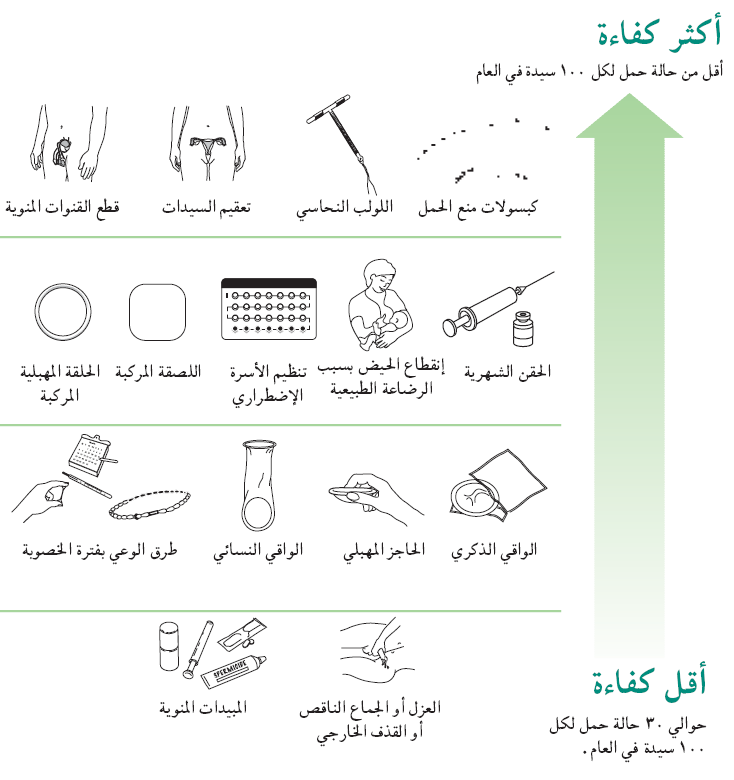 تقاس فعالية الوسيلة بنسبة الأخطاء (حدوث الحمل) التى تحدث مع الاستخدام، أى عدد حالات الحمل لكل 100 (مائة) من  السيدات المستخدمات للوسيلة  الواحدة في عام واحد.
غالبا ما تمثل فعالية الوسيلة أهم اعتبار للسيدة  عند الاختيار بين الوسائل.
43
الآثار الجانبية (Side Effects) لوسائل منع الحمل
الآثار الجانبية هى أية تغيرات غير ضارة وغير مرغوب فيها تصاحب استخدام إحدي وسائل منع الحمل
الآثار الجانبية لوسائل منع الحمل لا تختلف عن تلك الآثار الشائعة التي تحدث مع استخدام الكثير من الأدوية
على الرغم من شيوع الآثار الجانبية غير الضارة مع استخدام الوسائل (مثل النزف غير المنتظم مع استخدام حقن الديبوبروفيرا)، إلا أن المخاطر الصحية نادرة الحدوث
تصل نسبة الانقطاع عن الاستخدام خلال السنة الأولي إلي 25.9%, منها 9.2% بسبب الآثار الجانبية.
44
أنواع الآثار الجانبية لوسائل تنظيم الأسرة
ينبغي عدم الخلط بين الأنواع المختلفة من الآثار الجانبية التي:
تسبب مخاطر على الصحة أو مضاعفات طبية نادرة للغاية (مثل  إحداث جلطة دموية)
تكون مصدر إزعاج أو مضايقة (مثل حدوث نزف غير منتظم أو غثيان)
على الرغم من أهمية كلا النوعين من الآثار الجانبية، إلا أنه من المهم جدا مناقشة الآثار الجانبية الأكثر شيوعا مع المنتفعة، والتعرف علي والتعامل الصحيح مع جميع المشاكل الصحية التي قد تعانى المنتفعة منها أثناء الاستخدام.
45
إلي أي مدي يعد استخدام وسائل منع الحمل آمنا
بشكل عام، تعد كل وسائل منع الحمل آمنة أثناء الاستخدام لأن الآثار الجانبية الضارة نادرة الحدوث للغاية. ويمكن أن يجد مقدم الخدمة بعض المنتفعات اللاتي يبالغن في القلق من الآثار الجانبية والضرر المحتمل على الصحة. 
ولذلك يجب تقديم المشورة وتعليم المنتفعة ومساعدتها على فهم وقبول الآثار الجانبية المحتملة دون أي خوف من العواقب الصحية الخطيرة.
فعلي سبيل المثال, يصل خطر الوفاة بين السيدات غير المدخنات مع استخدام حبوب منع الحمل عن طريق الفم إلي (1) من بين 66700 سيدة مستخدمة.
هل تعلم أن معدل الوفيات الناتج عن حوادث الطرق في مصر وصل إلي (9) بين كل (100,000) نسمة فى عام  2000 وبلغ نفس المعدل فى عام 2008.
46
تذكر:
على الرغم من أن المخاطر الصحية المحتملة نتيجة استخدام وسائل منع الحمل نادرة الحدوث, إلا أنه يجب:
 التعامل بجدية مع المخاوف التى قد تعاني منها المنتفعات
 تقديم المشورة بكثير من الاهتمام والاحترام لإعطاء الفرصة للمنتفعة  للتعامل مع  مخاوفها بواقعية.
47
معدلات وأسباب الانقطاع عن استخدام وسائل منع الحمل
النسبة المئوية للانقطاع عن الاستخدام في غضون 12 شهرا من بدء استخدام طبقا للمسح السكاني الصحي - 2008
48
اختيار وسائل منع الحمل يتأثر بعدة عوامل متشابكة
تمثل خيارات وسائل منع الحمل، في كثير من الأحيان، التفاعل المتشابك بين المرأة والوسيلة والبيئة الاجتماعية والثقافية. هذا بالإضافة إلى الآثار الجانبية للوسيلة.

وتشتمل العوامل التي تؤثر في اختيار وسائل منع الحمل علي:
فعالية الوسيلة وسهولة الاستخدام
عودة الخصوبة بعد الانقطاع عن الاستخدام
علاقة الزوج بالاختيار
درجة الاستقرار في العلاقة الزوجية

49
درجة السرية في استخدام وسائل منع الحمل 
معتقدات الزوج وأفكاره عن الوسيلة
انطباع المنتفعة وزوجها عن مقدم الخدمة
القضايا الأخلاقية والدينية
سابقة الاستخدام الناجح
تحيز مقدم الخدمة لوسيلة معينة
طول الفترة الزمنية المطلوبة قبل الحمل التالي
50
من يستطيع استخدام الوسيلة؟(معايير اللياقة الطبية لمنظمة الصحة العالمية)
وضعت منظمة الصحة العالمية,  بالتعاون مع عدد كبير من الوكالات والمنظمات الدولية، نظاما لتصنيف معايير الأهلية/اللياقة الطبية لتحديد أي من وسائل منع الحمل آمن للاستخدام لكل منتفعة من أجل البدء فى الاستخدام والاستمرارية، وكذلك أثناء الظروف الصحية المختلفة.
51
فئات وسائل تنظيم الأسرة
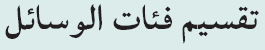 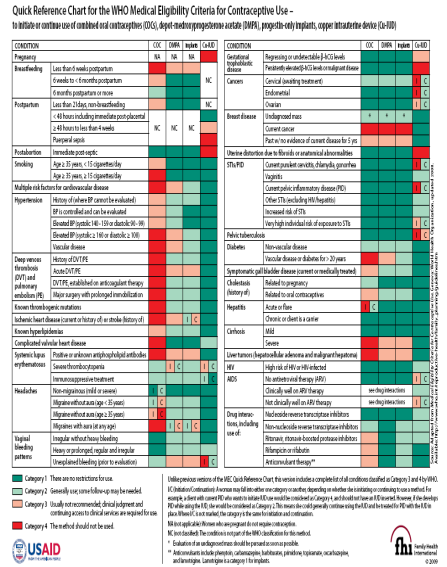 الفئات 3 و 4 تم تظليلها لبيان أنه يجب عدم تقديم الوسيلة إذا لم يتوافر الحكم الإكلينيكي الجيد.
52
It is not economical to go to bed early to save the candles if the result is twins.     (Chinese Proverb)
ليس من الحكمة الذهاب إلي الفراش مبكرا توفيرا للطاقة إذا ما  كان ذلك سينتج عن توأم.    (مثل صيني)
53
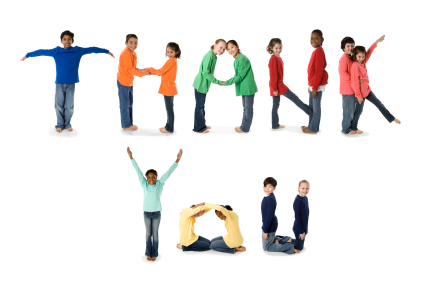